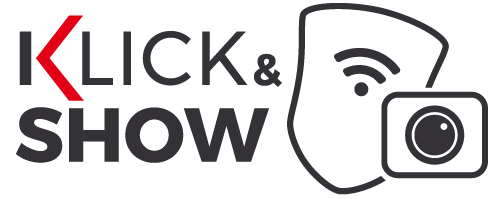 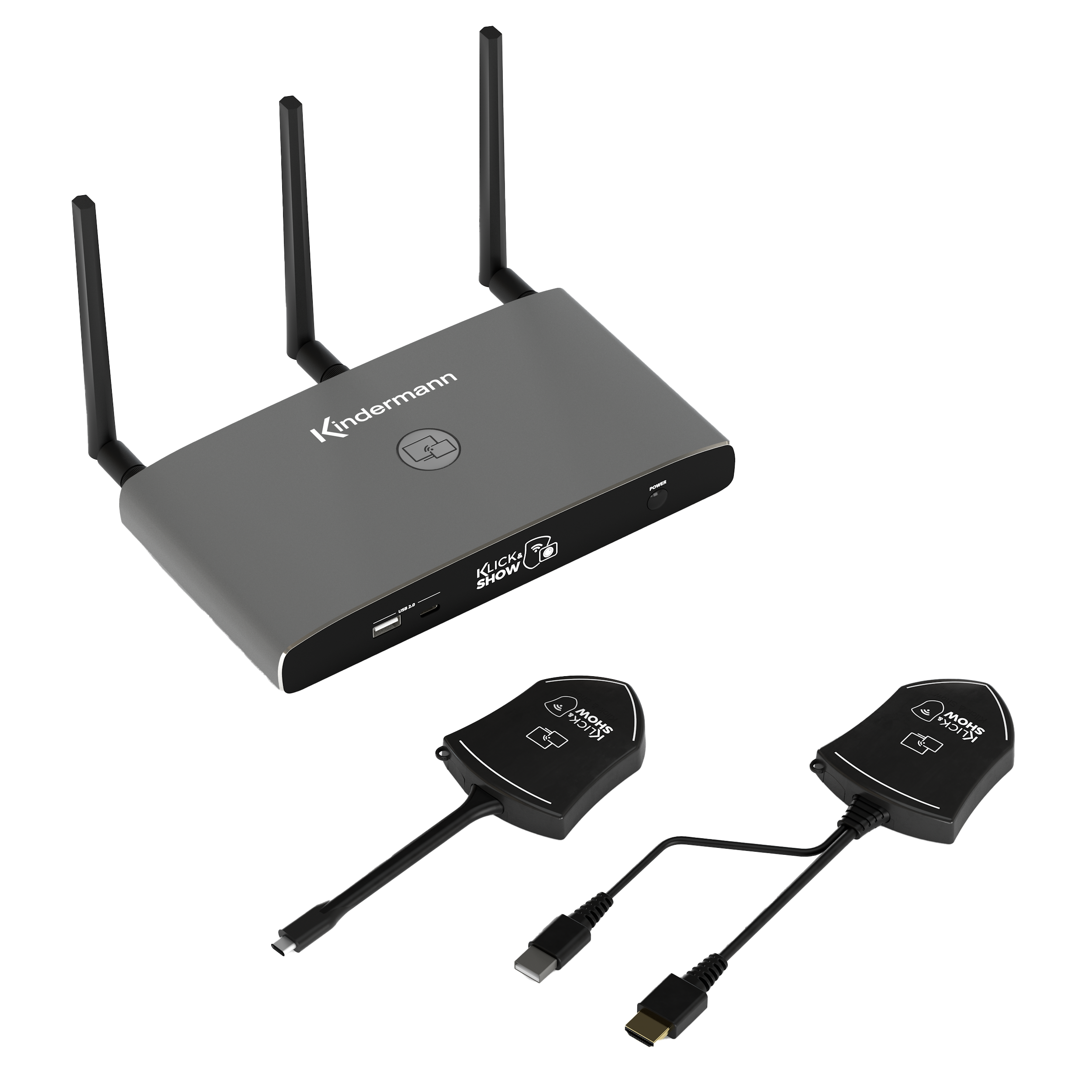 How to create an alternating, background with client logo?
Place your logo here
Please leave free for 
information block!
Please leave free for Clock!
German 	– 05 to 07
English 	– 09 to 11
French 	– 13 to 15
Italian 	– 17 to 19
Spanish 	– 21 to 23
Croatian 	– 25 to 27
Turkish 	– 29 to 31
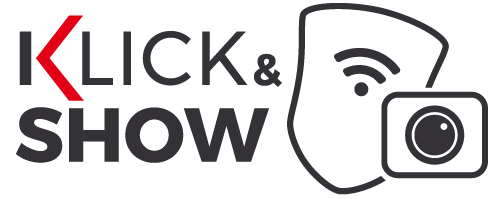 German
Logo
Logo
Logo
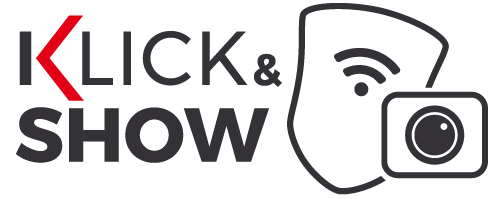 English
Logo
Logo
Logo
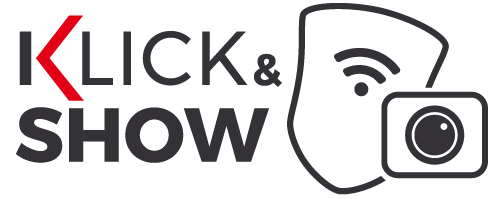 French
Logo
Logo
Logo
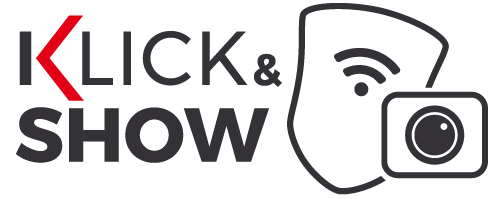 Italian
Logo
Logo
Logo
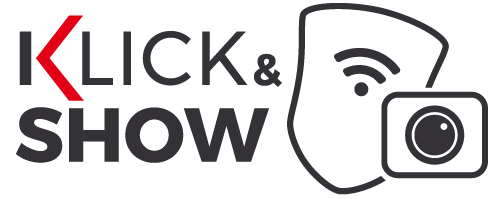 Spanish
Logo
Logo
Logo
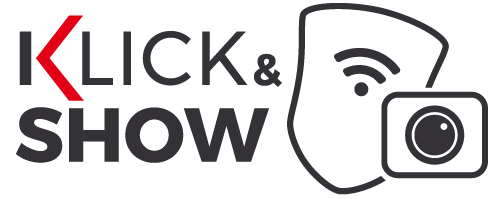 Croatian
Logo
Logo
Logo
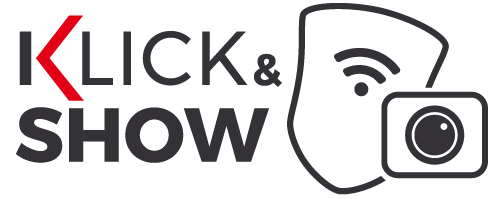 Turkish
Logo
Logo
Logo